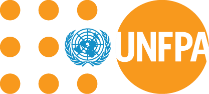 Gender sensitive Reporting
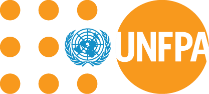 What will we cover today
What is gender? What is gender equality? Why does it matter?

Understanding stereotypes and the role of media

5 Ws of Gender sensitive Journalism

Practical tips
Gender equality is …
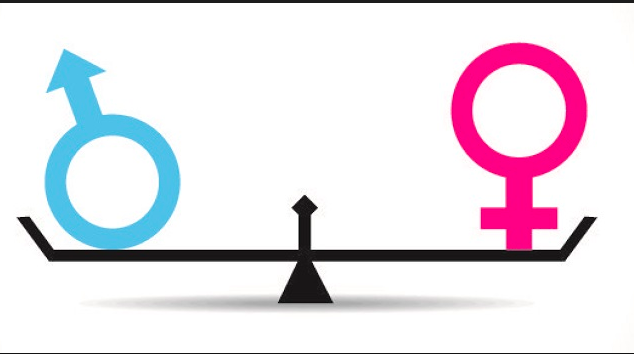 equality between men and women…does not mean that women and men have to become the same, but that their rights, responsibilities and opportunities will not depend on whether they were born male or female.
Gender equity 
means fairness of treatment for men and women according to their respective needs. 

							(UNESCO)
EQUALITY = the end goal
EQUITY = the means to get there
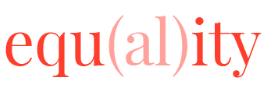 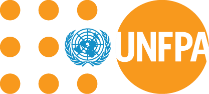 Wear the gender lens
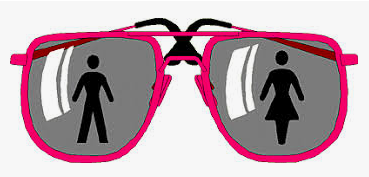 It is the capacity to see in any phenomenon, project, programme or event differences between the situation for women and men, and determine whether or not these differences result in inequality
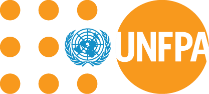 Why?
Out of 1,000 people, 504 are men and 496 are women (for every 100 girls, 107 boys are born, but males have a higher risk of dying than females)
Women are less likely than men to join the labor force and to work for pay 
They are more likely to work part-time, in the informal sector, or in occupations that have lower pay
Gender inequality disempowers women and girls in ways that deprive them of their basic human rights
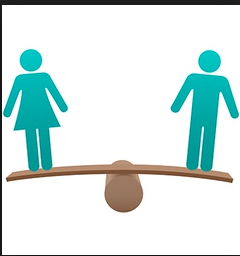 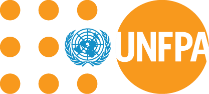 Why?
This lack of opportunities for girls/women entails large economic costs for them, their households and their countries.
On a per capita basis, gender inequality in earnings could lead to losses in wealth of $23,620 per person globally. 
The loss in human capital wealth due to gender inequality is estimated at $160.2 trillion if we simply assume that women would earn as much as men. This is about twice the value of GDP globally. Human capital wealth could increase by 21.7% globally, and total wealth by 14% with gender equality in earnings.
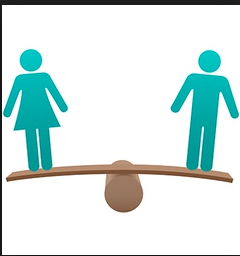 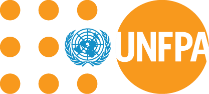 Gender inequality in South Sudan
Even during ‘peace time’, approximately 60% women report having experienced GBV; 53% perpetrated by intimate partner (GBVIMS, 2019)

Women of childbearing age (15-49 years old) constitute about 24 per cent of the total population

4 out 10 girls married of before the age of 18; the risk of child marriage will increase as the economic hardships unfold in the aftermath of COVID-19

Women survivors of physical or sexual abuse are twice as likely to have an abortion; nearly doubles their likelihood of falling into depression – with 60% women in SS facing this risk, approx. 3 million women at risk
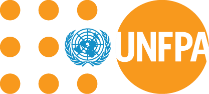 Sex Vs Gender
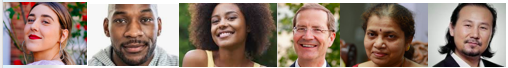 Sex refers to biological, physical and physiological characteristics that distinguish men and women.
Gender refers to: 
The social construction of masculinity and femininity;
Includes an analysis of norms, roles and relationships of and between groups;
Changes over time, and varies between societies;
Reflects a system of power relations and dynamics, and influences access to resources, power, privileges and status
Gender interacts with other characteristics such as age, class, race, ethnicity etc.
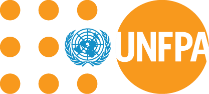 Who Is What?
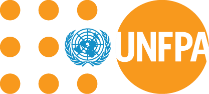 Media and Society
1. In what ways does the media reflect reality?

2. In what ways does the media shape reality?
The media report on what happens
The information that journalists provide shapes how people perceive things 
People’s perceptions inform their choices and actions
People’s actions inform what happens
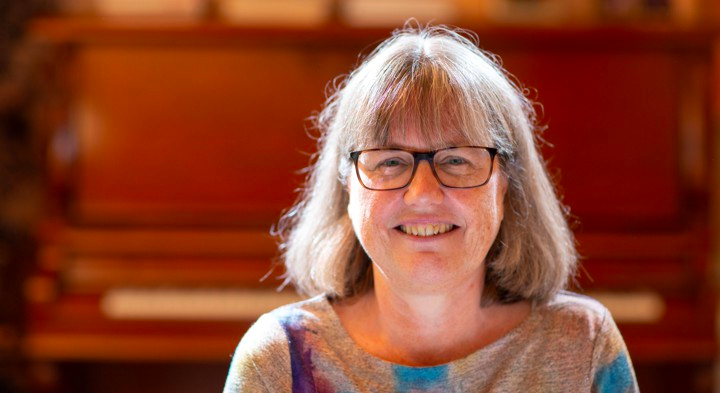 Donna Strickland
Nobel Prize for Physics 2018
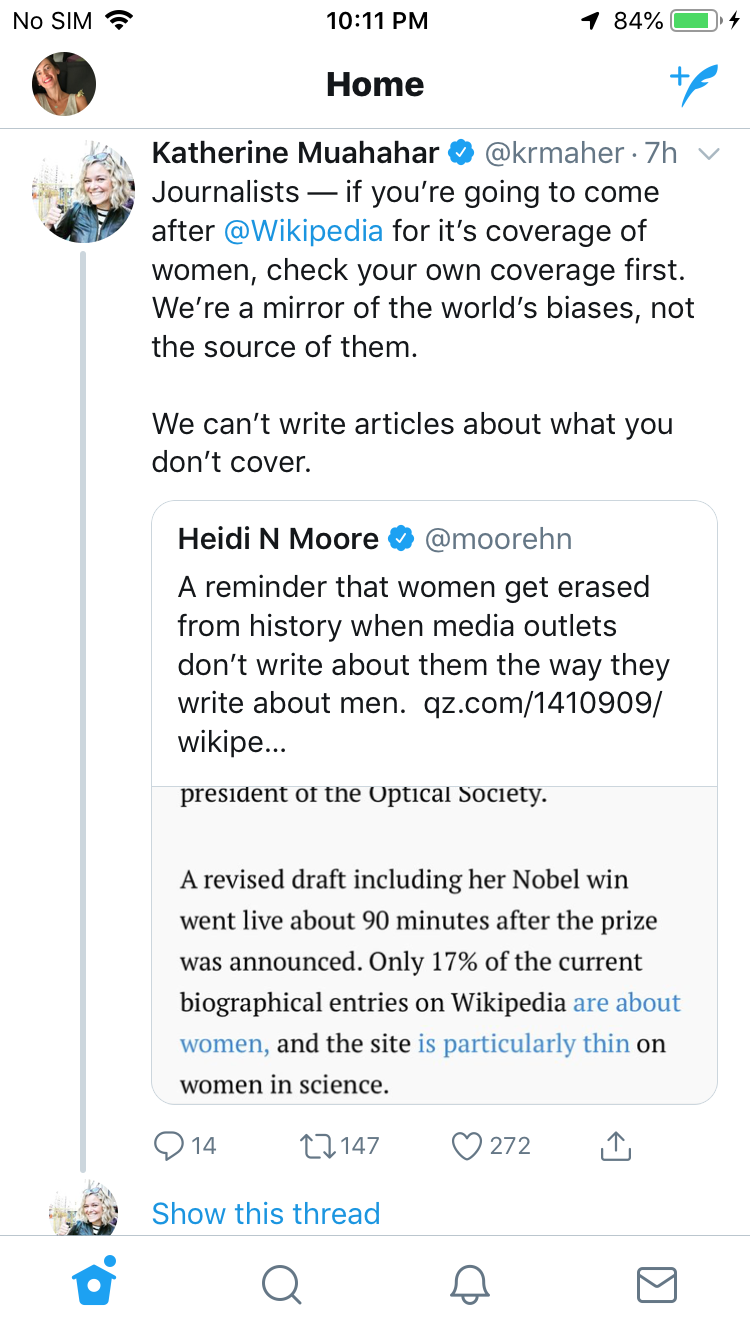 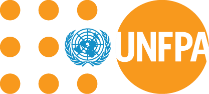 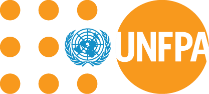 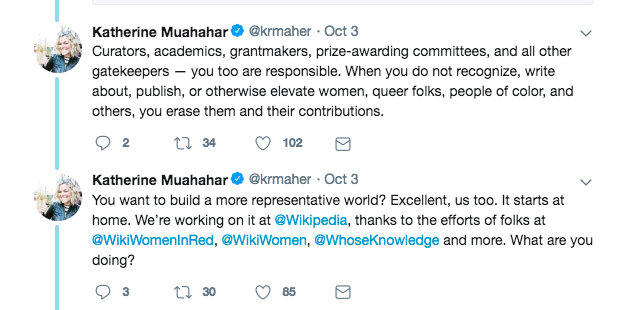 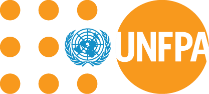 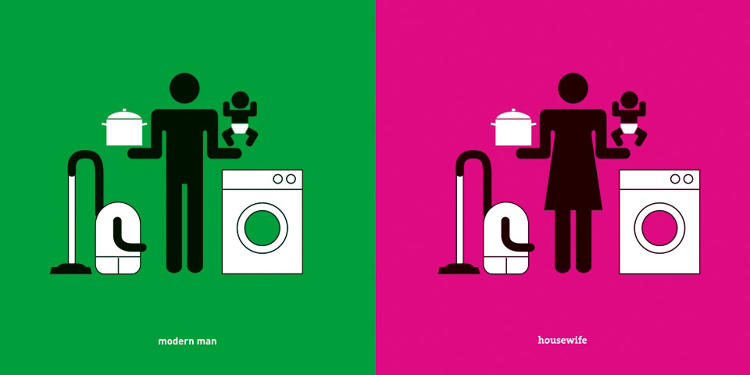 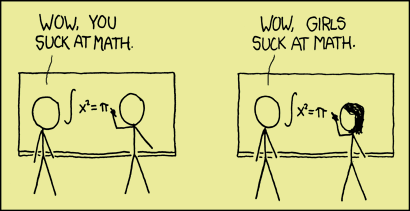 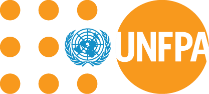 Stereotypes
A generalised view or preconception about attributes or characteristics that are or ought to be possessed by men and women. 
Often widely held, and denote what community members think should be the roles for women and men. 
Mostly inaccurate, socially constructed beliefs 
Mostly transmitted through society’s institutions, including religion, educational institutions, political institutions and the media
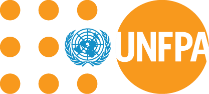 Stereotypes
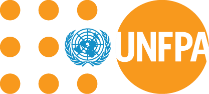 Reporting on Gender
Should the media 

	reflect gender roles as they currently stand? 
OR
challenge those roles?
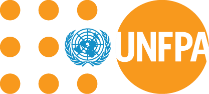 Stereotypes in News
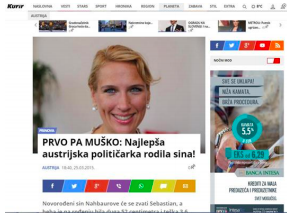 It was published as a headline in the online issue of newspaper Kurir. The story was about the private life of a woman politician (her motherhood) which is completely irrelevant to her public office, with a close-up photograph of her smiling and focusing on her good looks.
First – boy: the most beautiful Austrian politician gave birth to a baby boy!
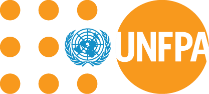 And challenging them
Alison White was the second bishop appointed in the UK in 2015. The institution of religion is very conservative in Belarus. For a long time, taking up a religious office was forbidden for women. It is relevant because both the institution and the people largely ignore women’s participation, an attitude based on the idea that a woman cannot be a ‘spiritual leader.
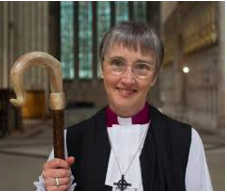 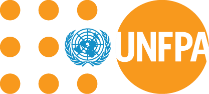 The 5Ws of Gender-Sensitive Journalism
The 5 principles of gender-sensitive reporting
Balance the presence of women and men in media coverage to mirror the society, human experiences, actions, views and concerns.

Avoid gender stereotypes that do not mirror the world and its possibilities and perpetuate a bi-dimensional portray of the society

Weigh the representation of women and men, making sure to give equal voice to women, including as experts, in often male-dominated areas – such as politics and government, economic and business, war and conflicts, science and technology, sports

Use gender-sensitive language

Cover gender equality issues and discussions as an important and integral part of the media’s role as a watchdog of society
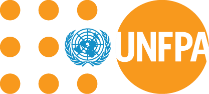 Some tips
Ensure an equal range of speakers:
Seek women’s and men’s voice equally. Treat them equally as well.
Consult a variety of sources, representing a broad spectrum of views
Include women as experts, also in often male-dominated areas – such as politics, economic and business, peace process, science and technology, sports.
If you cannot find female experts, ask yourself why
Solicit the views of gender-focused organisations and agencies

Tell the story in a gender-sensitive way
Ensure that the coverage reflects a holistic and realistic view of women
Avoid reinforcing stereotypes, whether blatant or subtle. Challenge stereotypes instead.
Treat all subjects with dignity. Avoid belittling women’s experiences and concerns.
Provide adequate context and balance and analysis, which includes going beyond the event to raise the underlying issues.
e aware of and make reference to the legal and policy frameworks that govern gender issues in South Sudan, and the status of their implementation
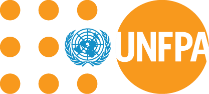 Some tips
Language:
Use language that is inclusive of men and women, (e.g. gender-neutral terms used instead of gender-biased terms)
Use adjectives that are objective and relevant, instead of ones that convey biases or stereotypes
Provide relevant gender disaggregated data

Visual representation of women in the media
Represent women and men equally
Use a range of images that portrays women and men in all their diversity
Avoid using images that emphasize/ exaggerate physical or sexual aspects
Avoid images that degrade the dignity of women

Who tells the story?
Ensure that both women and men report on gender and women’s issues, not only women
Recognise gender as an important factor, and ensure that it includes both women’s and men’s concerns
Ensure that sub-editors are sensitised to gender as regards editorial issues.
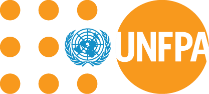 Thank you!